Игра: «Назови детёнышей?»Дикие животные средней полосы.
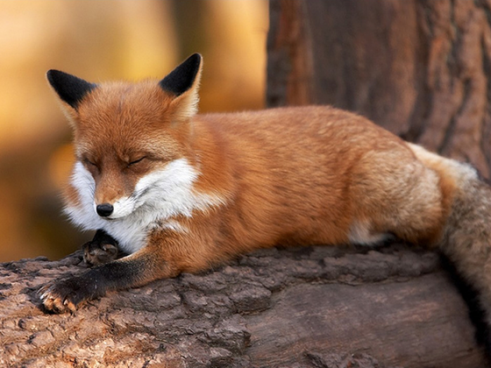 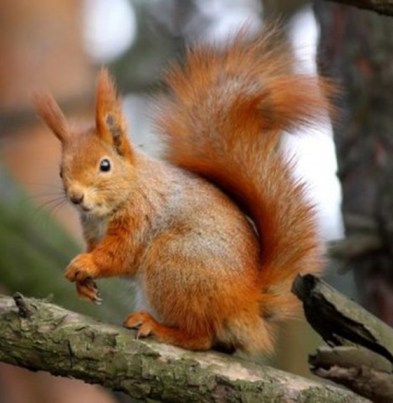 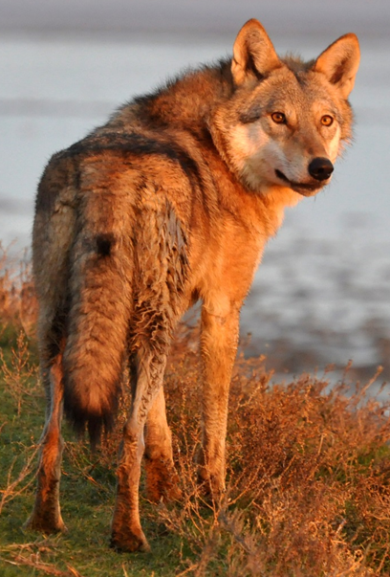 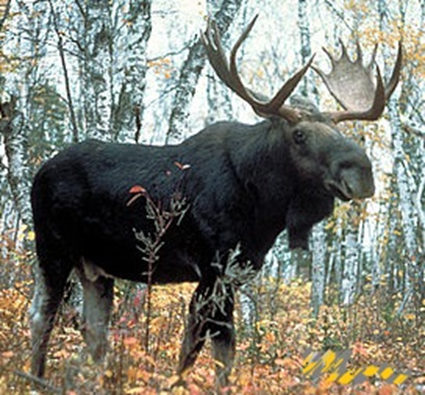 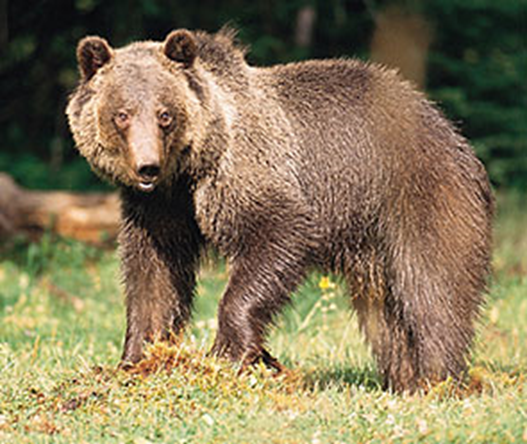 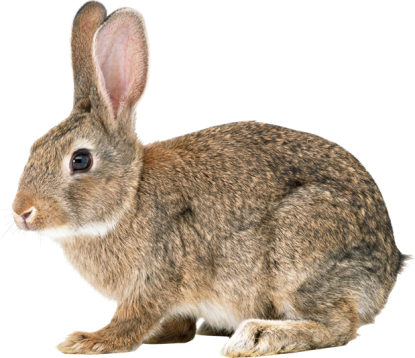 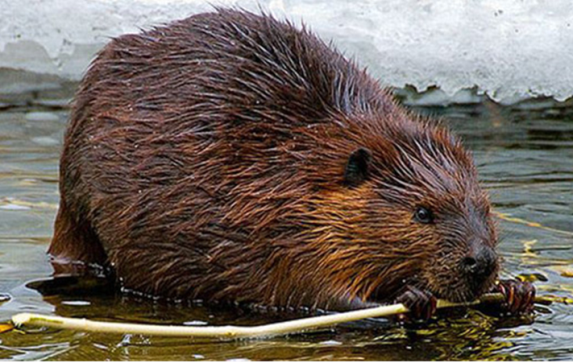 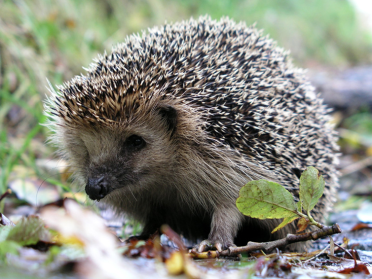 Составитель : воспитатель  Тишина  Оксана Николаевна
Волк, волчица, -
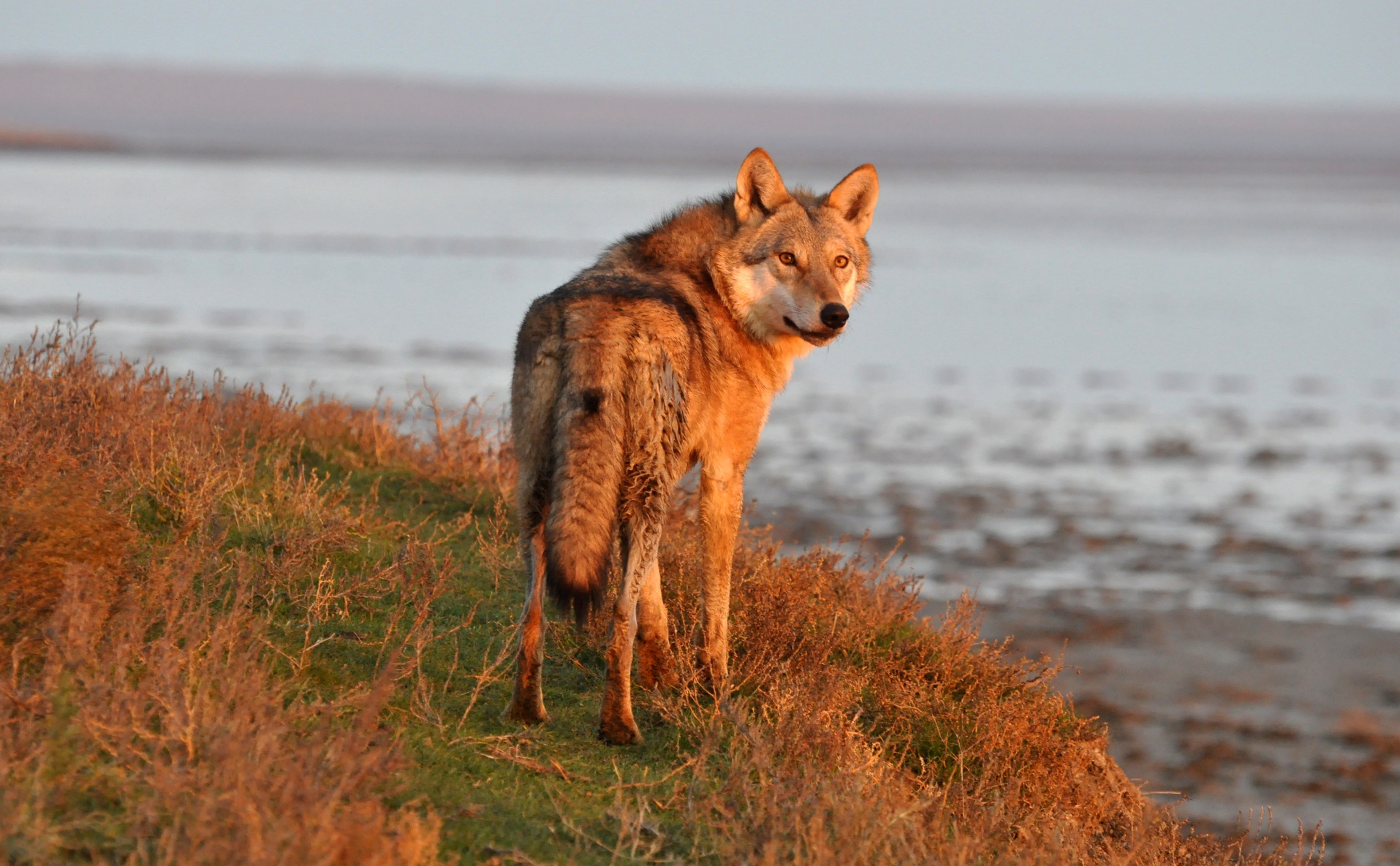 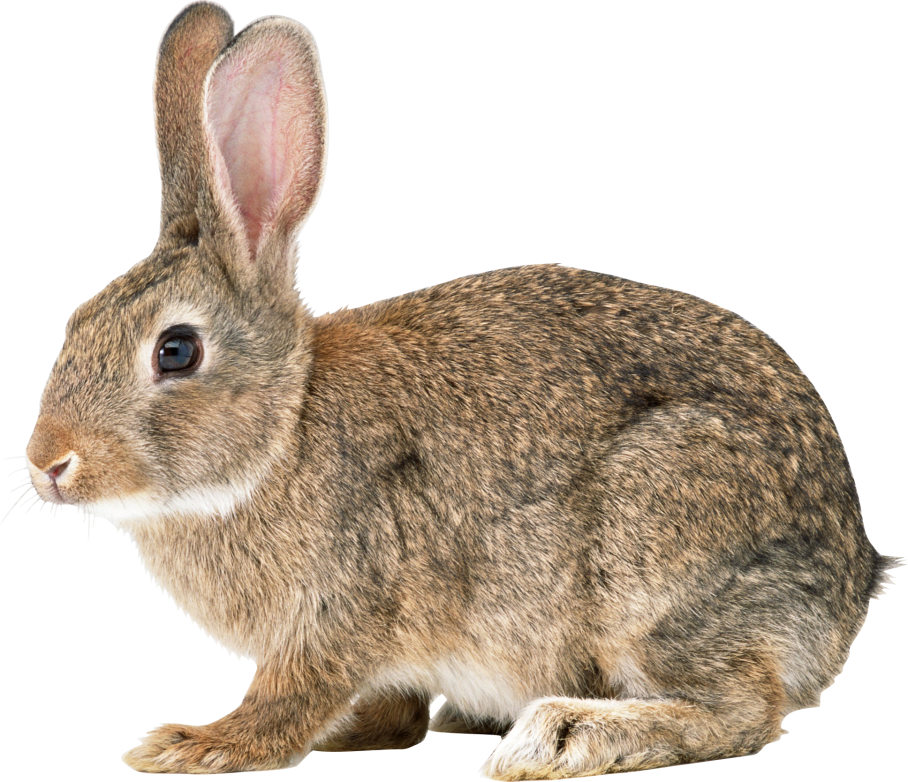 Заяц, зайчиха -
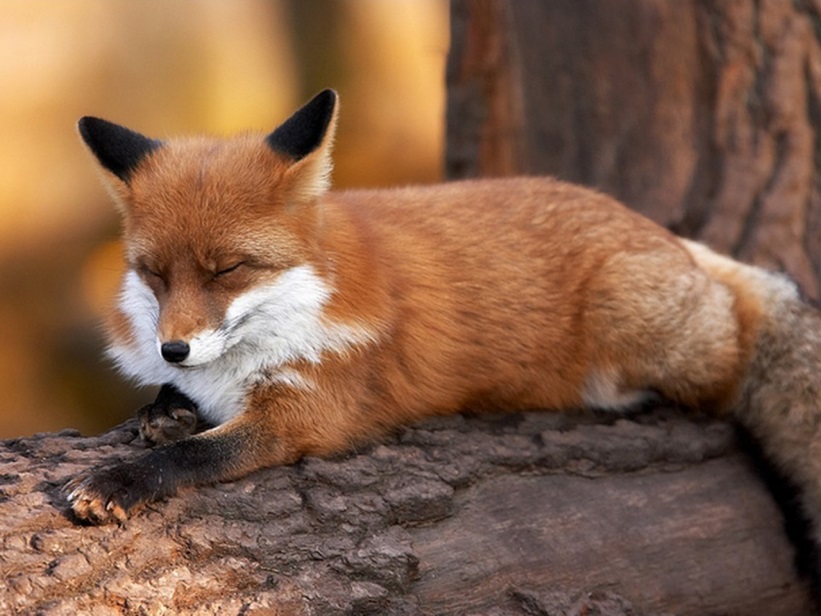 Лиса, лис -
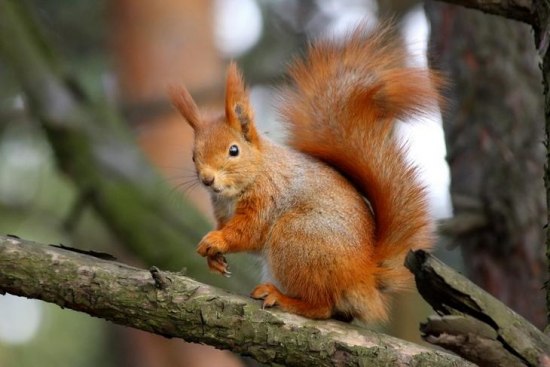 Белка -
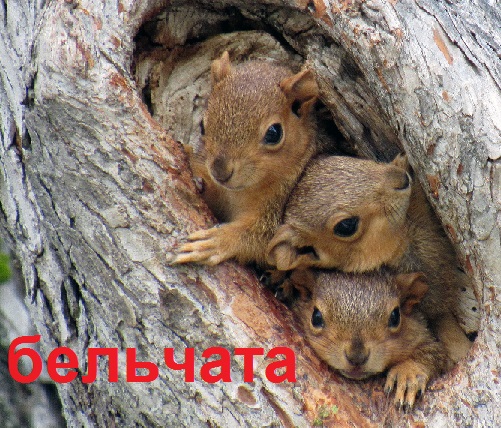 Медведь, медведица -
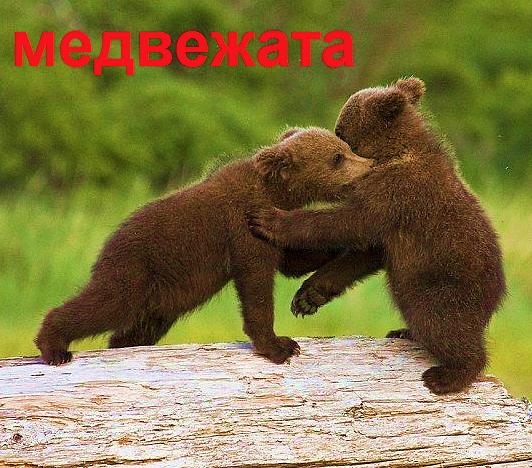 Ёж, ежиха -
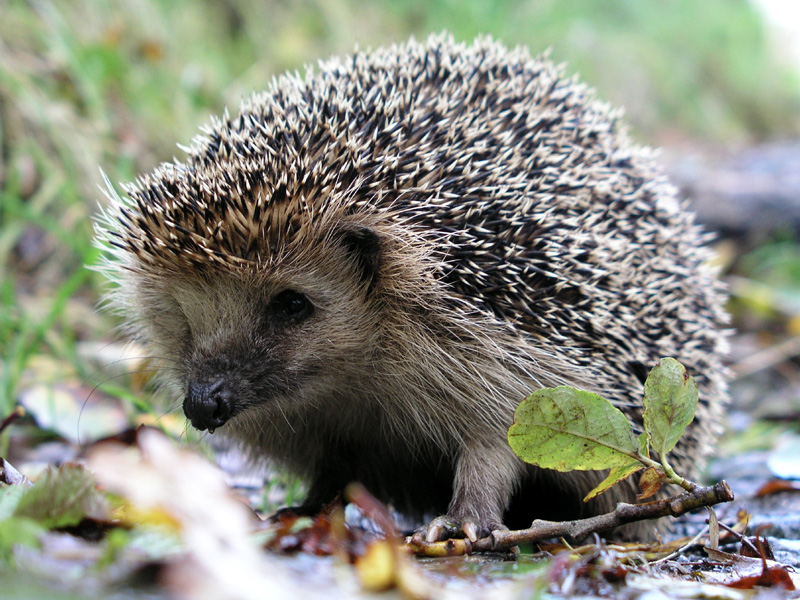 Бобр -
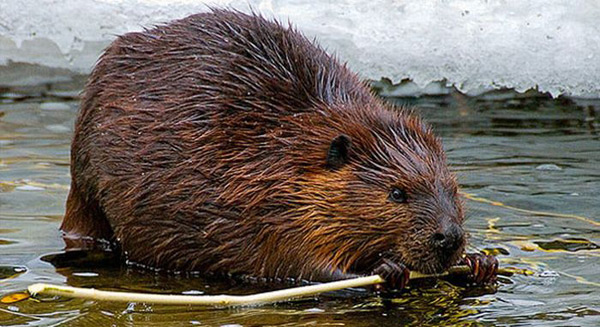 Лось, лосиха -
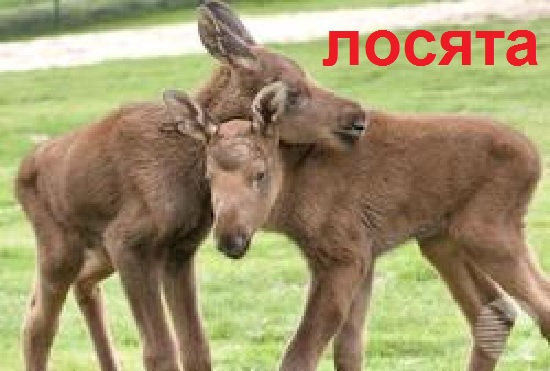 Рысь -
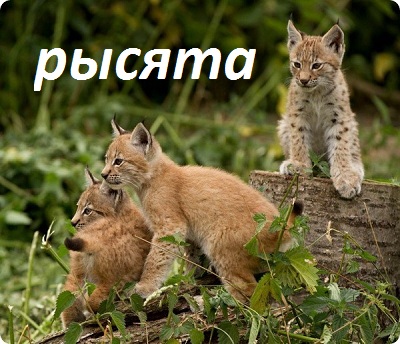